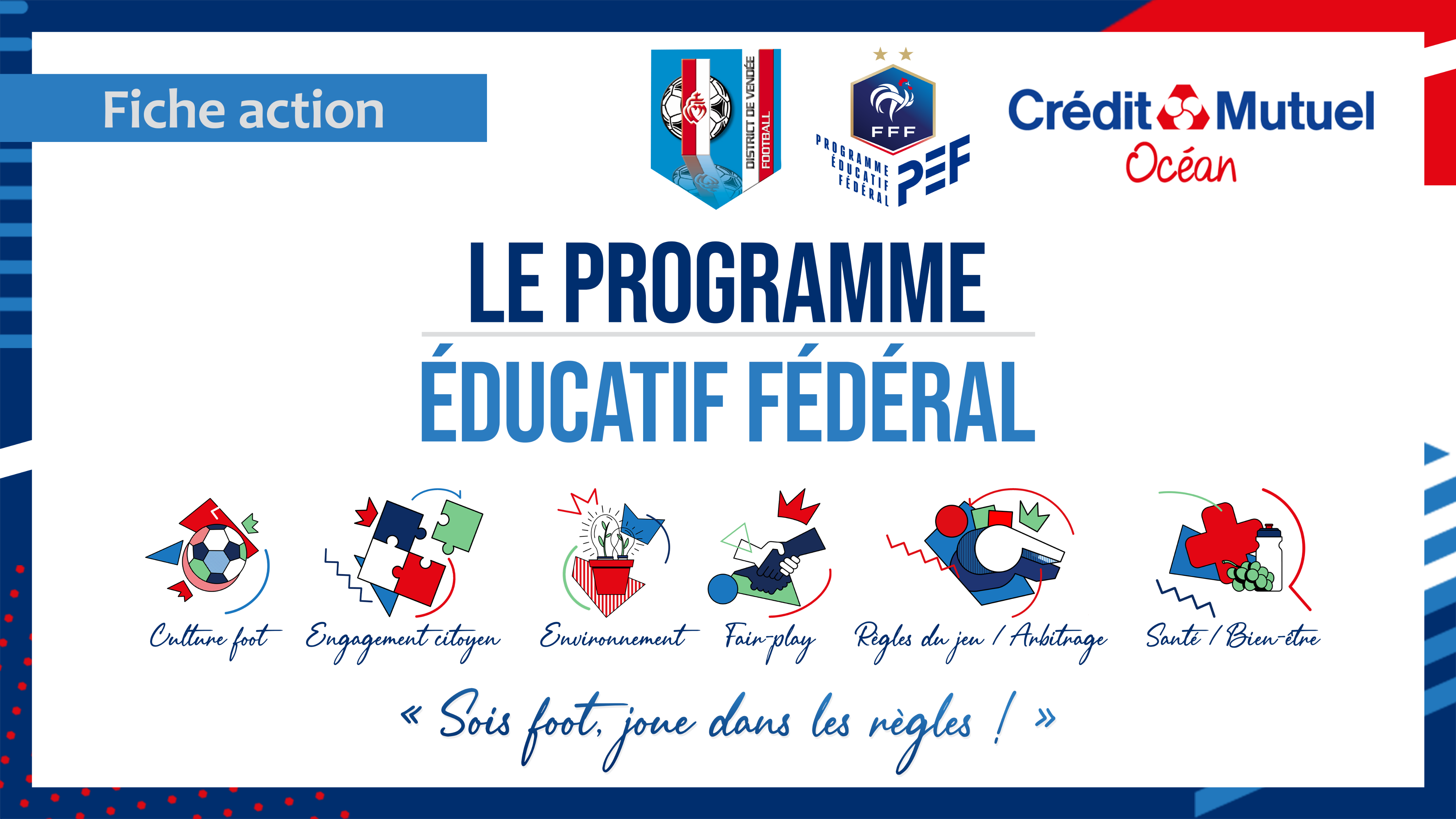 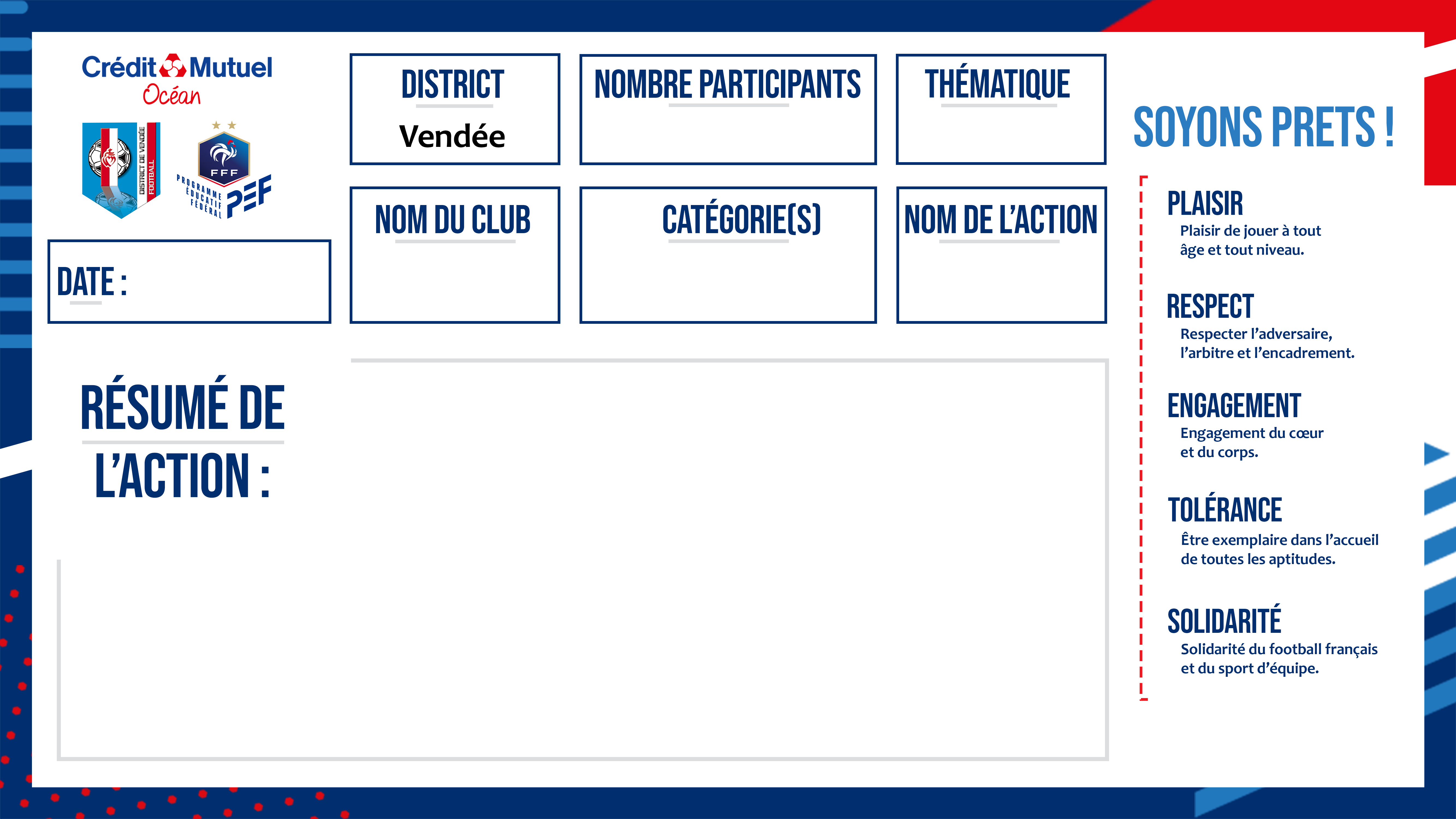 41
Education
Sensibiliser au numérique et dangers d’internet
23/03/2022
Venansault
U11 et U13
Action à l’attention des catégories U10/U11 et U12/U13 (publics à un âge auquel internet est potentiellement dangereux si on ne maitrise pas son utilisation). Action menée le 23 mars dernier au club house du club de Venansault. Présentation d’une vidéo (support FFF) avec plusieurs infos et moment de questionnement et d’échange avec les enfants afin de garantir une réelle mobilisation sur les comportements à adopter vis-à-vis de la toile. Cette action a été suivie d’une séance terrain avec le thème du cyberharcèlement afin de mettre en pratique les enfants sur une situation concrète.
Bonne réussite de l’action, merci aux garçons pour leur implication.
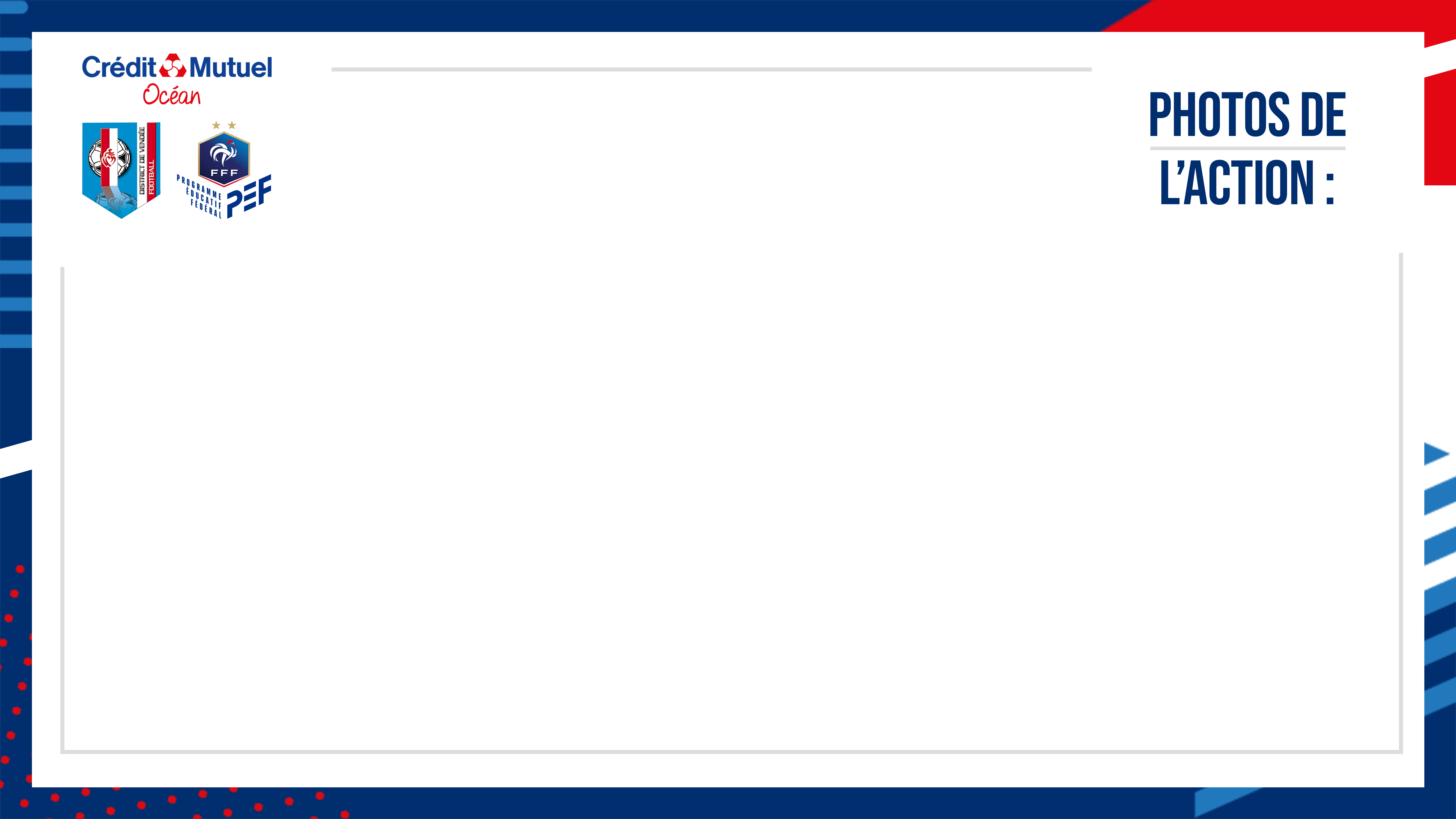 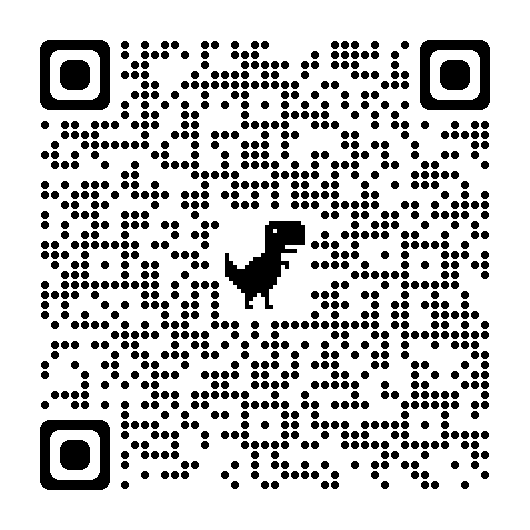